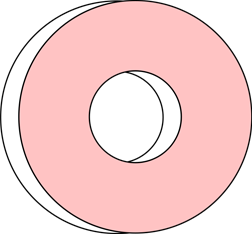 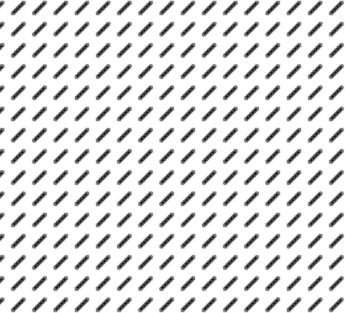 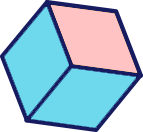 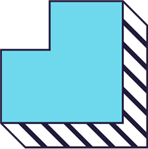 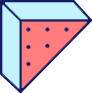 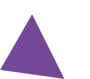 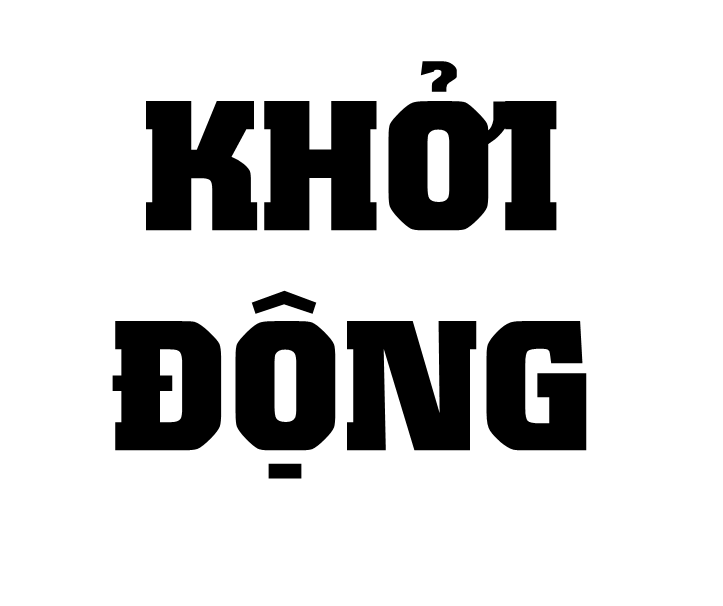 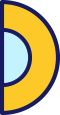 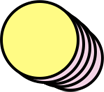 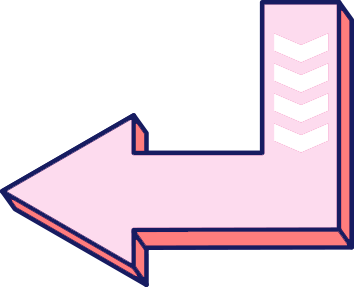 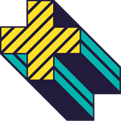 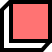 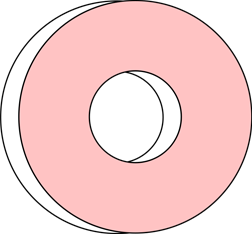 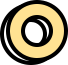 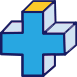 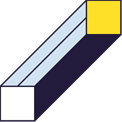 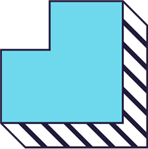 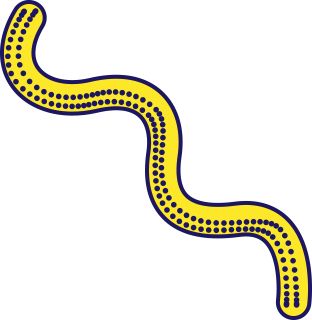 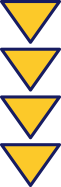 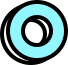 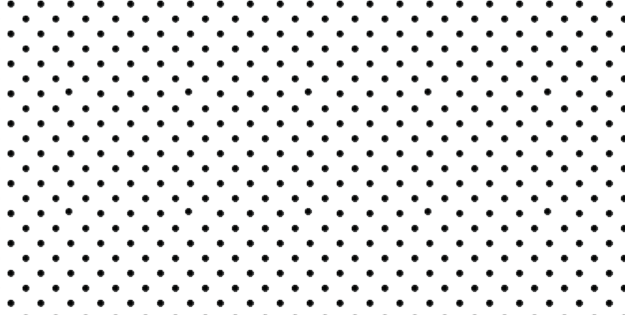 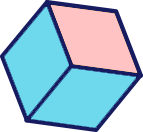 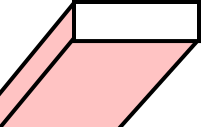 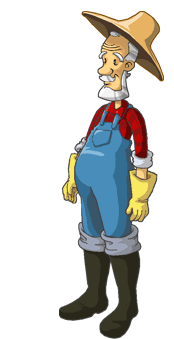 NHỔ CÀ RỐT
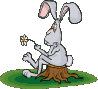 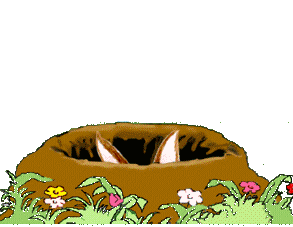 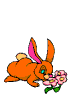 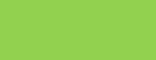 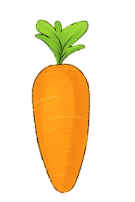 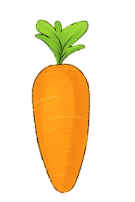 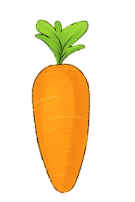 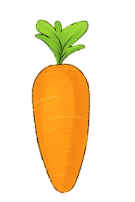 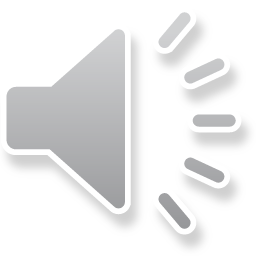 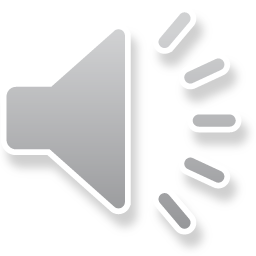 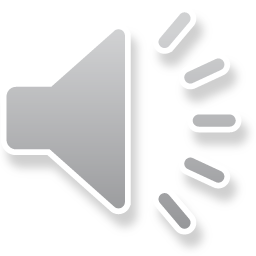 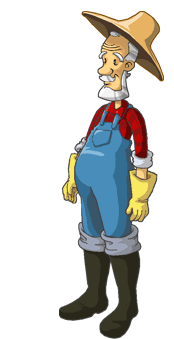 Con có dám thử không?
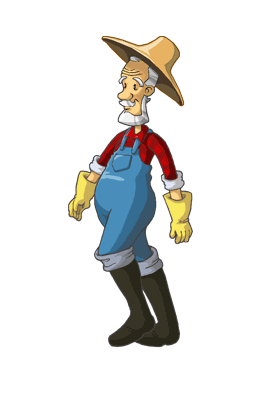 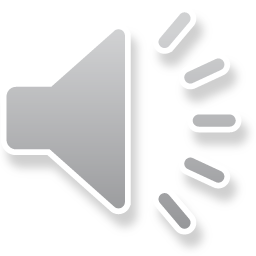 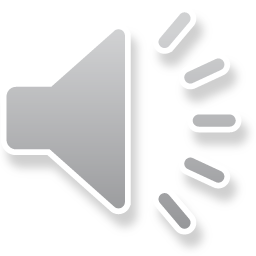 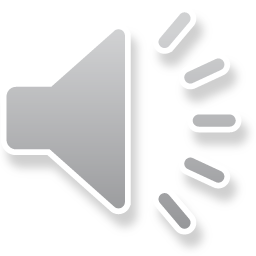 Được chứ. Nhưng để ta xem con ở trường có học hành đàng hoàng không thì ta mới cho
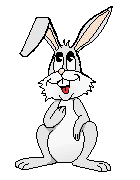 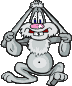 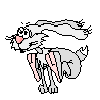 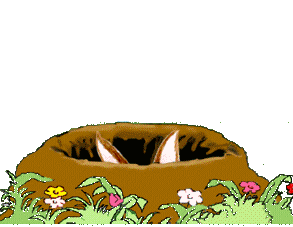 Bác ơi ! Cháu đói lắm bác cho cháu củ cà rốt được không ạ ?
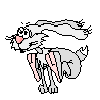 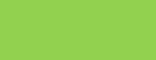 Dạ. Con đồng ý
Giờ ta sẽ cho con tự nhổ cà rốt
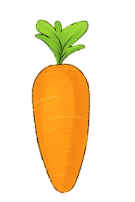 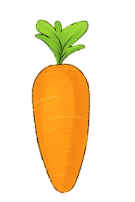 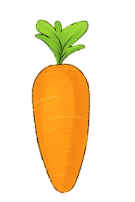 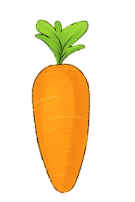 Cách chơi: 

Mỗi câu trả lời đúng sẽ giúp chú thỏ đi đến nhổ cà rốt.
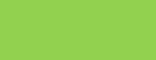 Viết phân số: năm mươi hai phần tám mươi tư
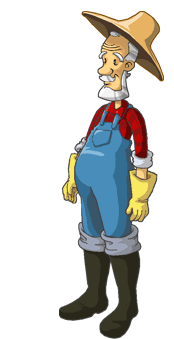 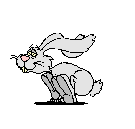 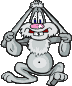 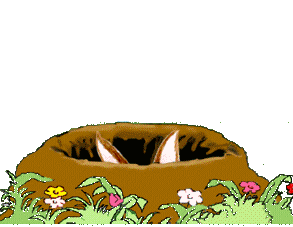 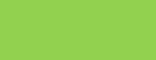 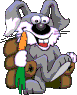 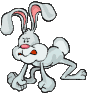 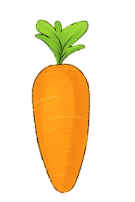 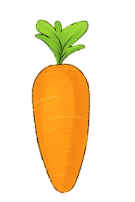 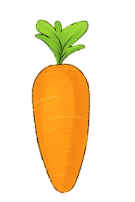 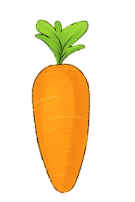 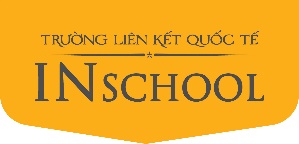 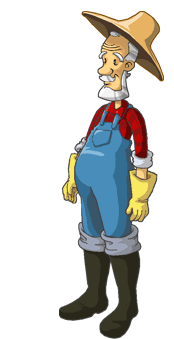 Hai phần năm
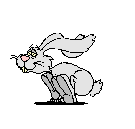 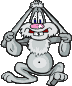 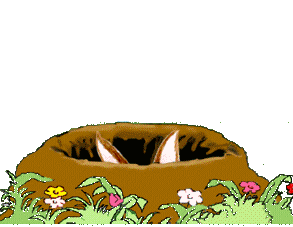 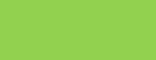 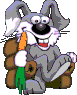 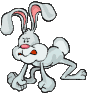 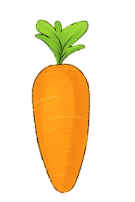 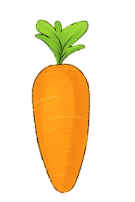 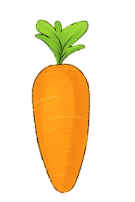 Viết phân số có tử số là 9, mẫu số là 10.
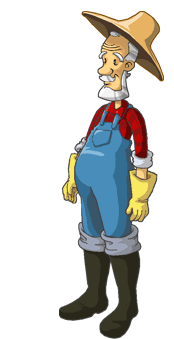 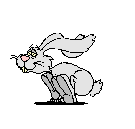 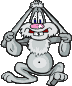 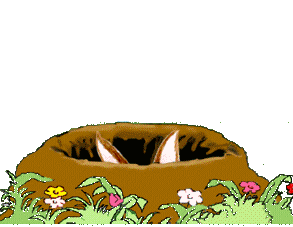 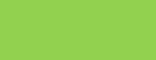 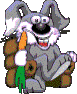 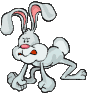 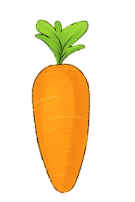 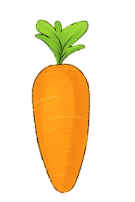 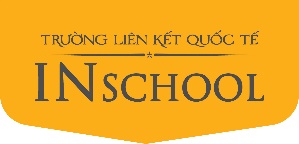 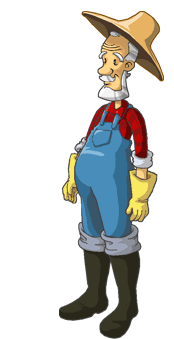 27
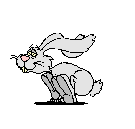 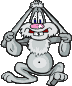 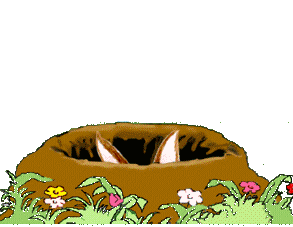 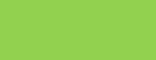 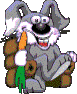 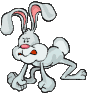 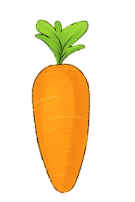 Nhổ hết cà rốt rồi. Con giỏi quá !
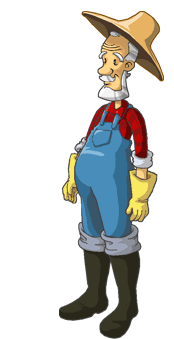 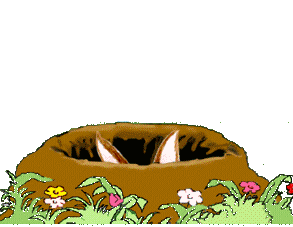 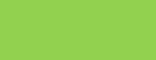 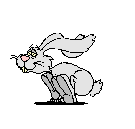 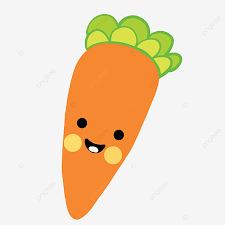 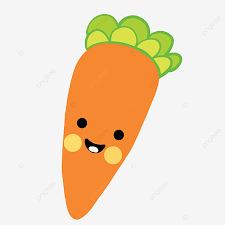 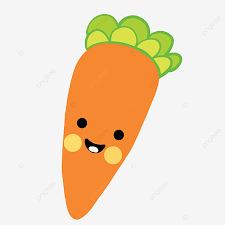 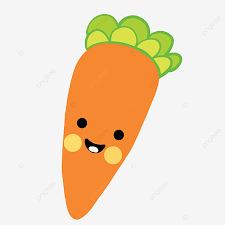 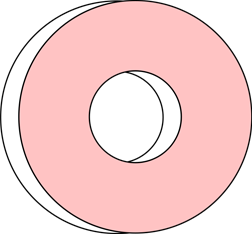 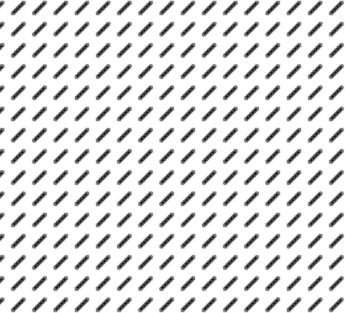 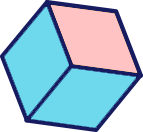 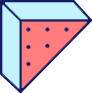 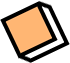 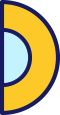 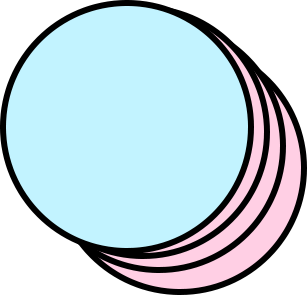 Toán 4
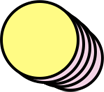 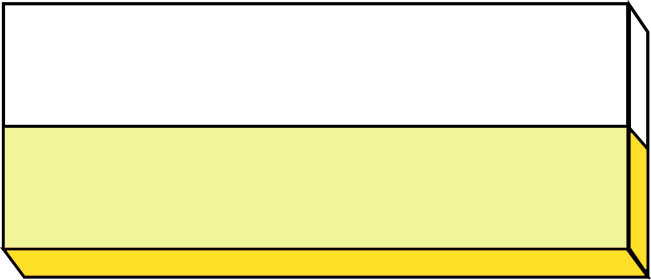 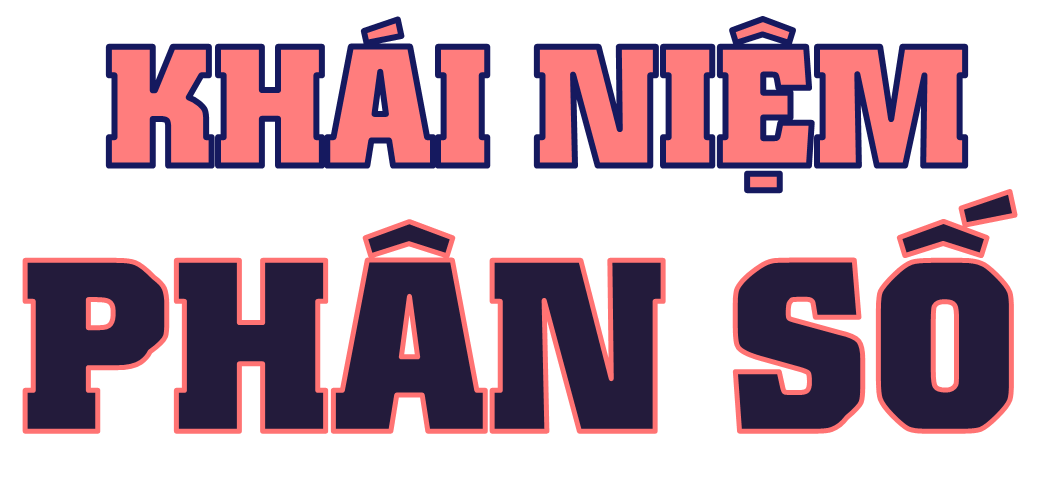 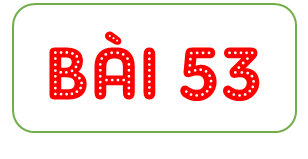 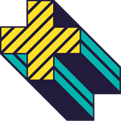 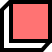 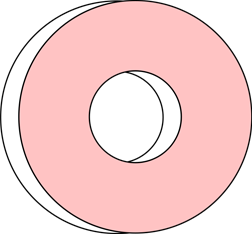 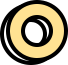 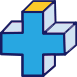 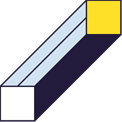 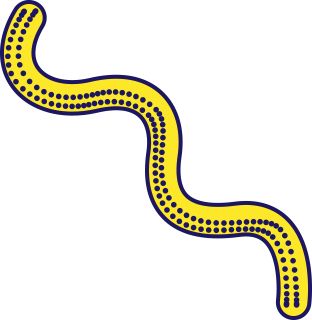 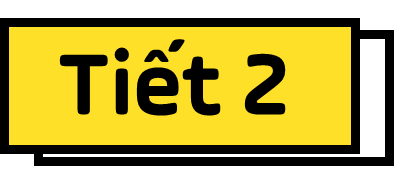 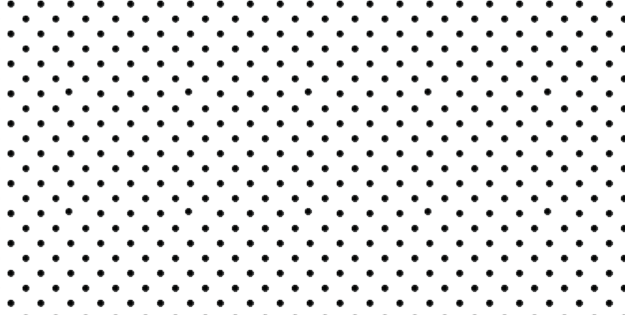 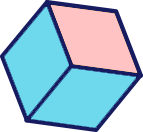 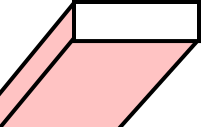 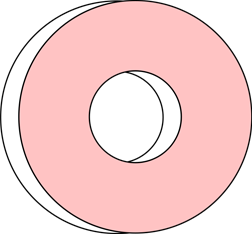 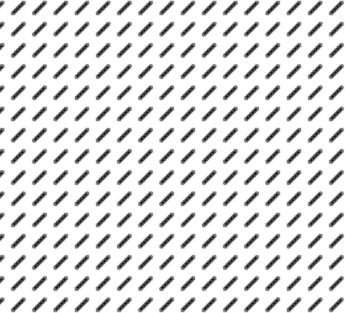 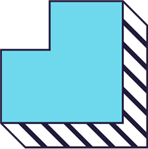 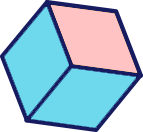 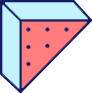 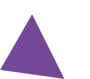 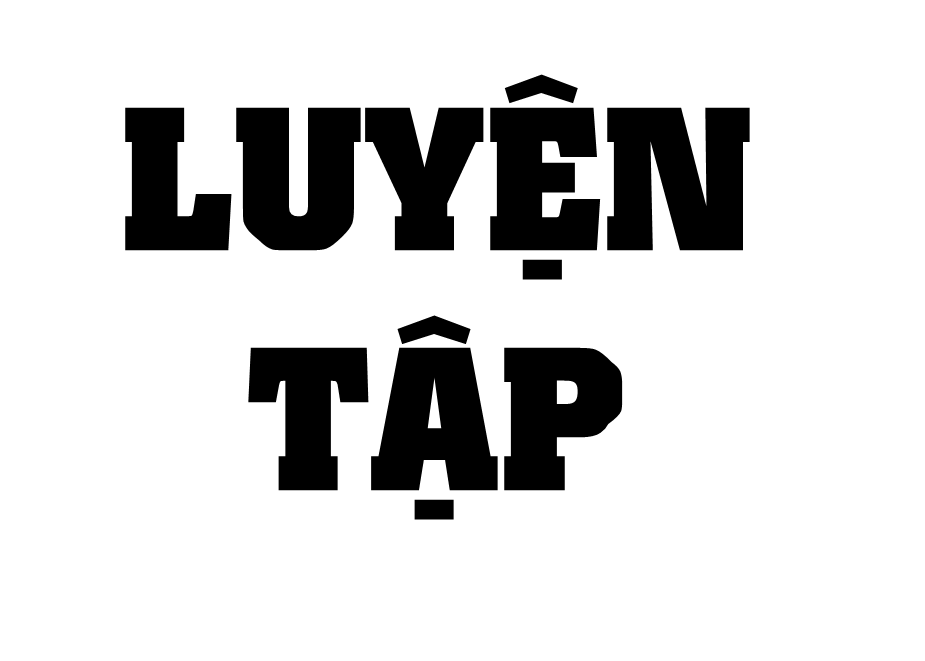 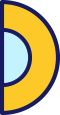 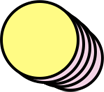 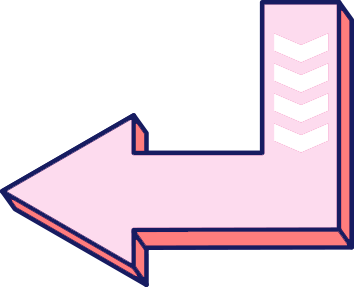 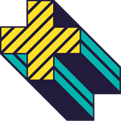 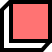 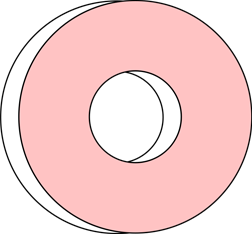 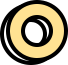 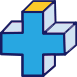 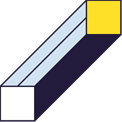 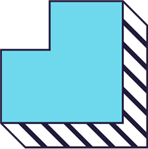 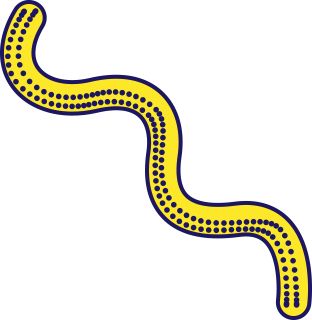 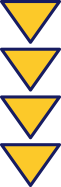 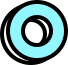 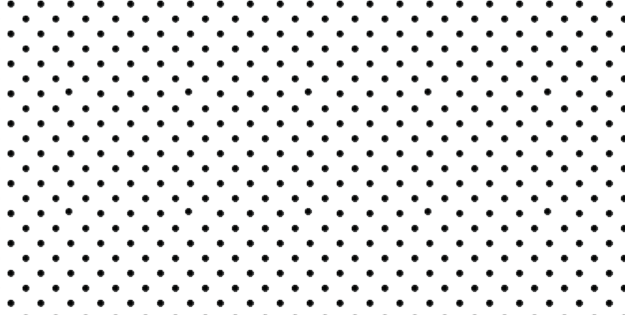 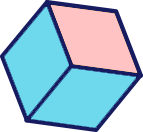 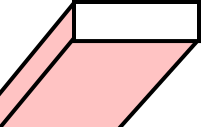 a) Thực hiện (theo mẫu):
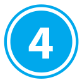 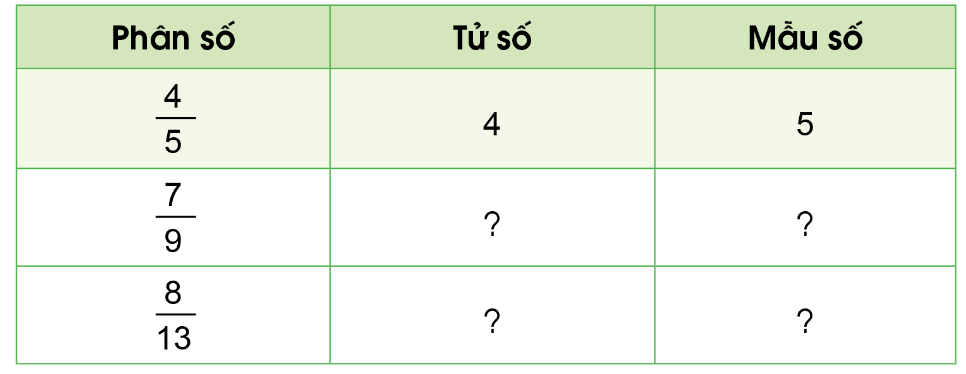 9
7
13
8
b) Viết các phân số: ba phần bảy, năm phần mười hai, chín phần mười.
ba phần bảy:
3
5
9
năm phần mười hai:
12
10
7
chín phần mười:
Tám phần mười một
Sáu phần bảy
8
6
4
5
100
9
11
7
Bốn phần chín
Năm phần một trăm
Trò chơi “Đố bạn”
Viết một phân số và vẽ hình biểu diễn phân số đó vào vở. Đố bạn đọc và nêu tử số, mẫu số của phân số đó.
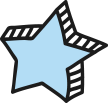 5
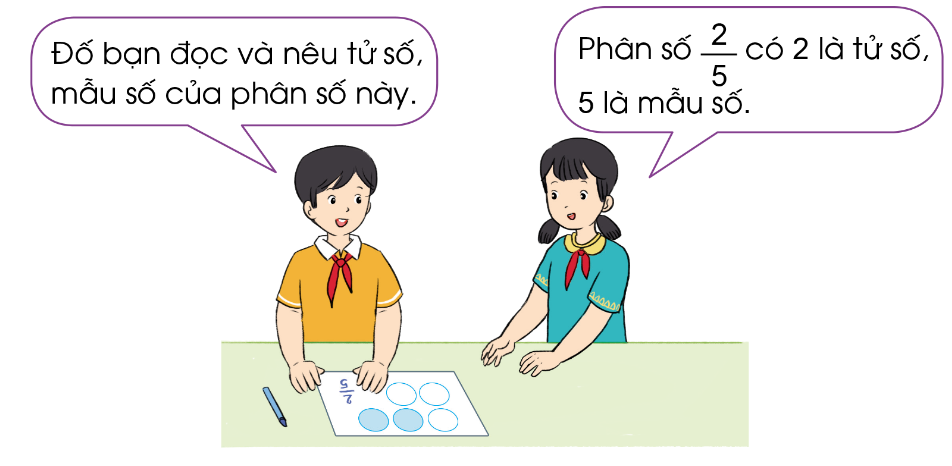 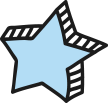 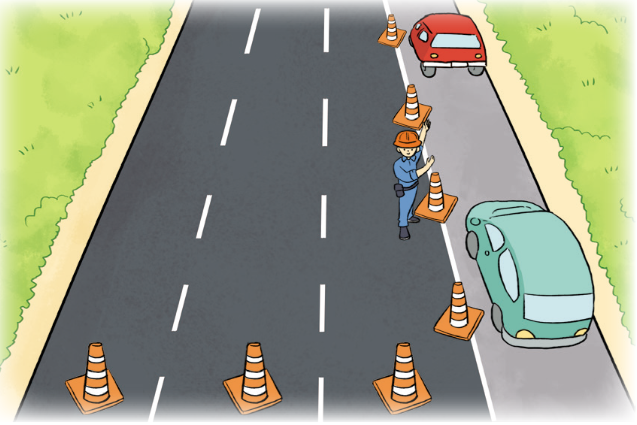 6
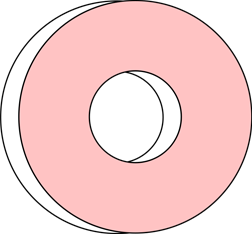 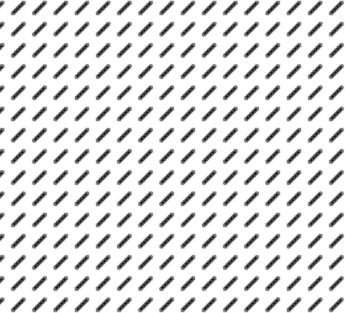 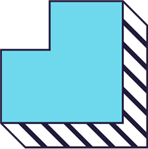 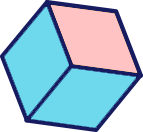 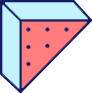 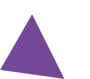 VẬN DỤNG
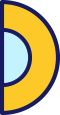 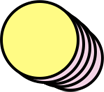 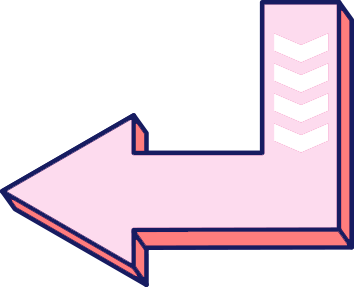 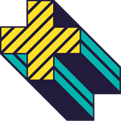 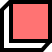 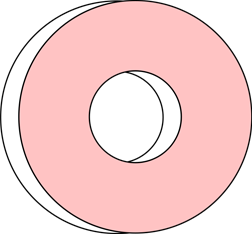 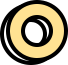 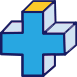 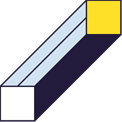 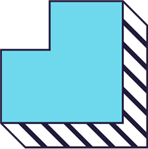 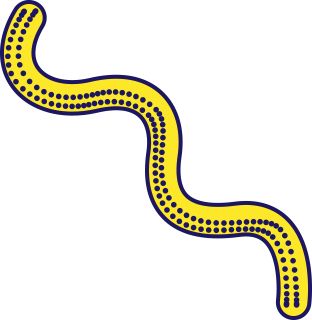 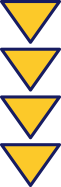 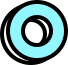 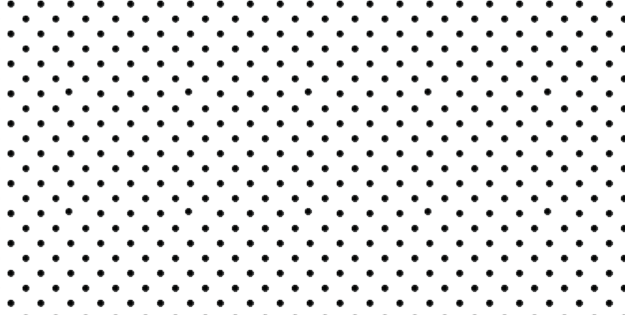 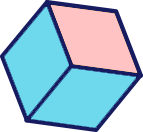 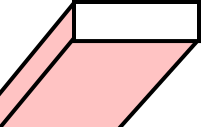 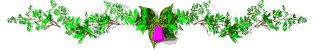 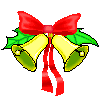 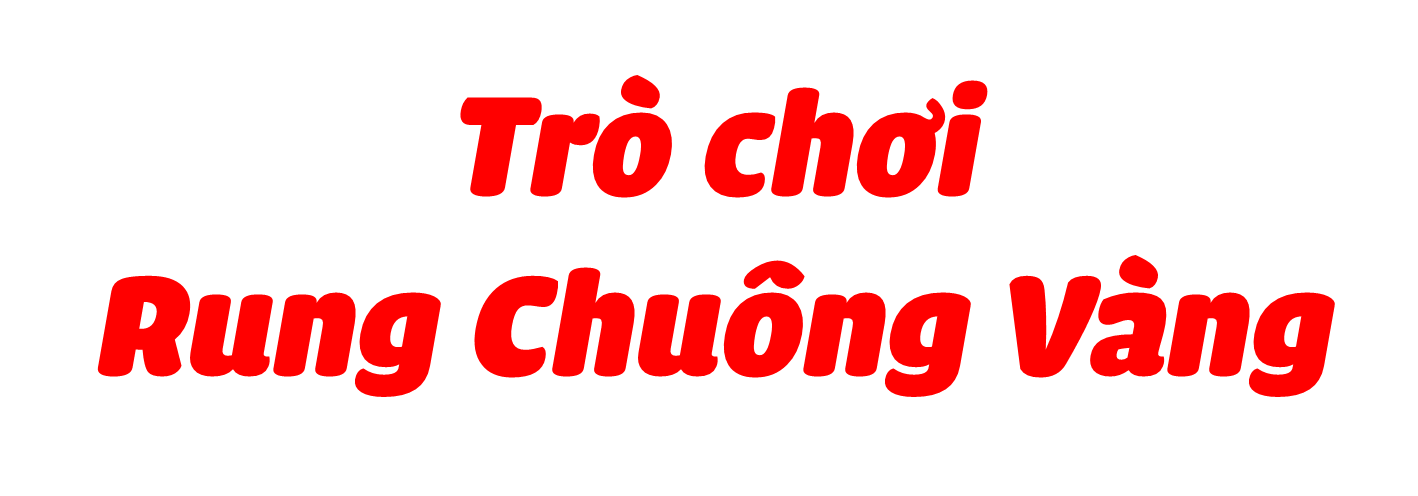 Viết phân số: bốn mươi bảy phần tám mươi chín
2
1
5
10
0
9
4
3
8
7
6
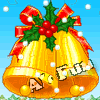 Viết phân số chỉ phần đã tô màu trong hình dưới đây:
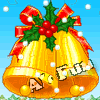 2
1
5
10
0
9
4
3
8
7
6
Đáp án: 27
2
1
5
10
0
9
4
3
8
7
6
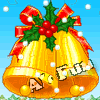